Topic Name
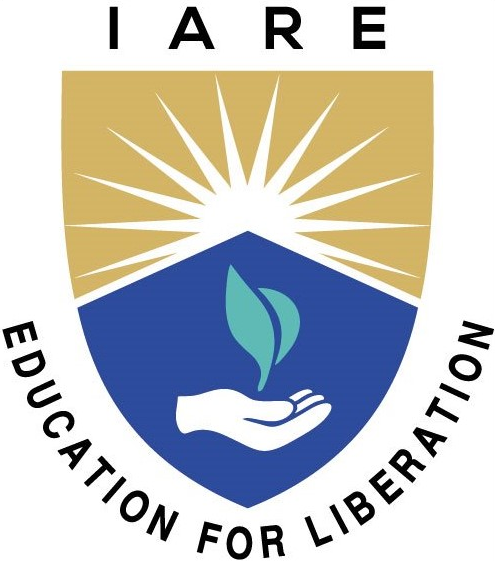 Key points with animations
Don’t write or place any image in this area
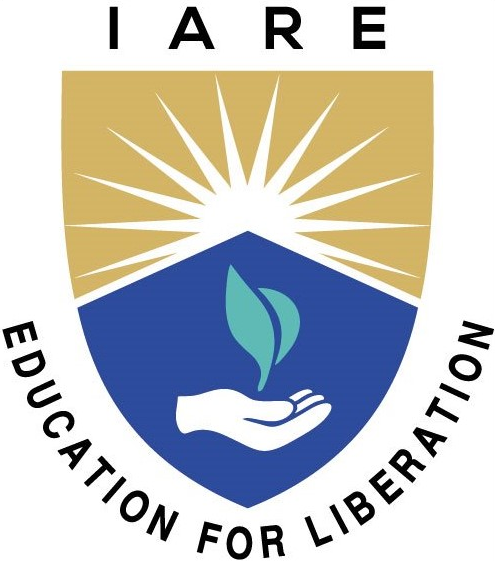 Topic Name
Key points with animations
Don’t write or place any image in this area
Topic Name
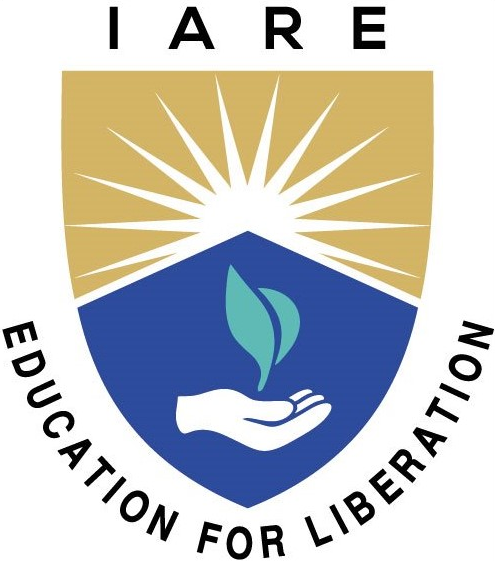 Key points with animations
Don’t write or place any image in this area
Topic Name
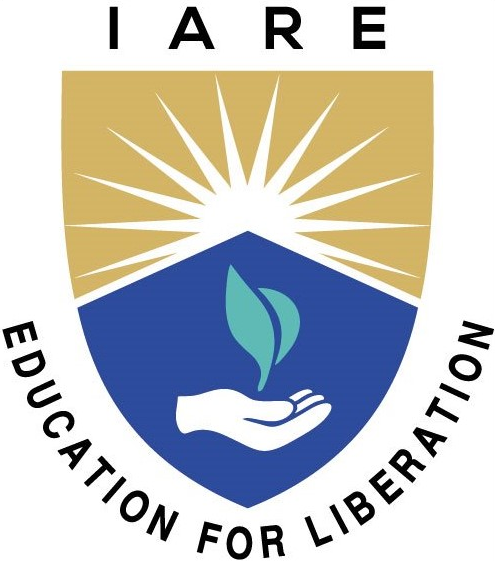 Key points with animations
Don’t write or place any image in this area
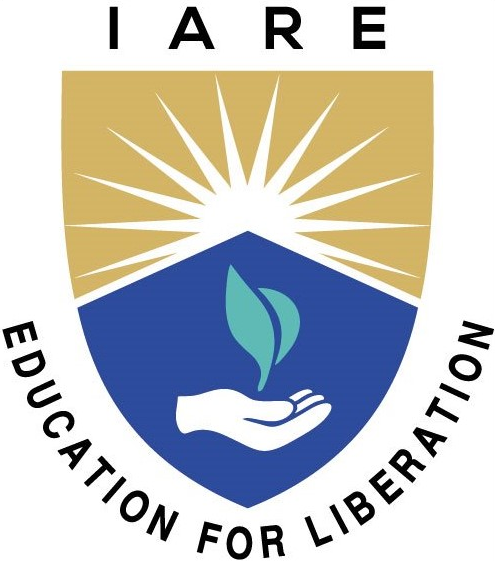 Topic Name
Key points with animations
Don’t write or place any image in this area
Topic Name
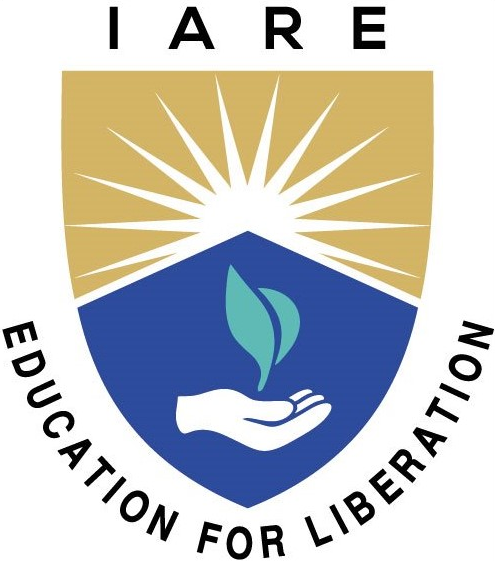 Key points with animations
Don’t write or place any image in this area
Topic Name
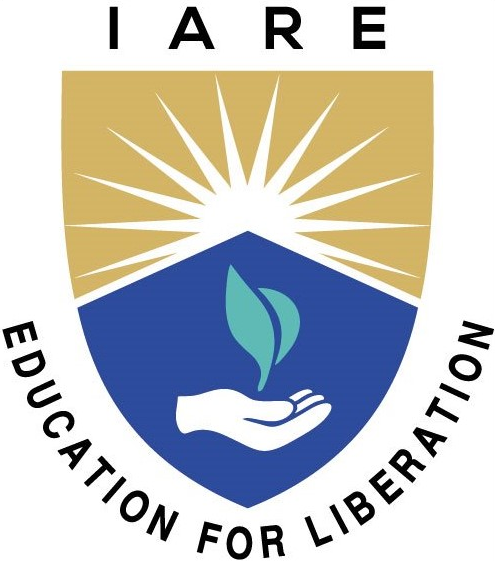 Key points with animations
Don’t write or place any image in this area
Topic Name
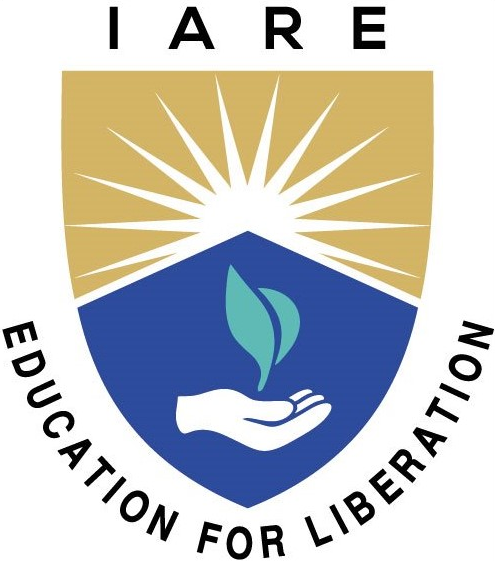 Key points with animations
Don’t write or place any image in this area
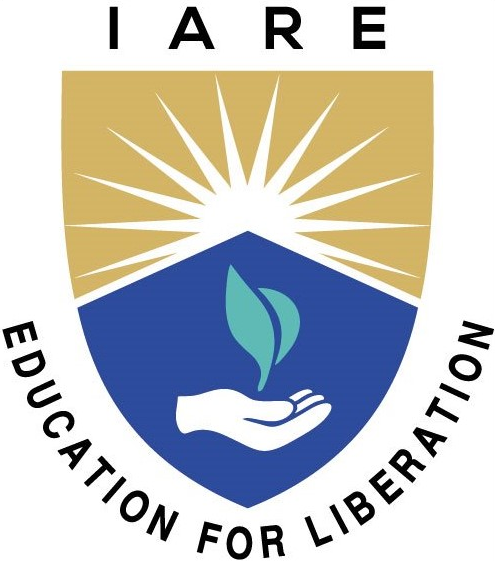 Topic Name
Key points with animations
Don’t write or place any image in this area
Topic Name
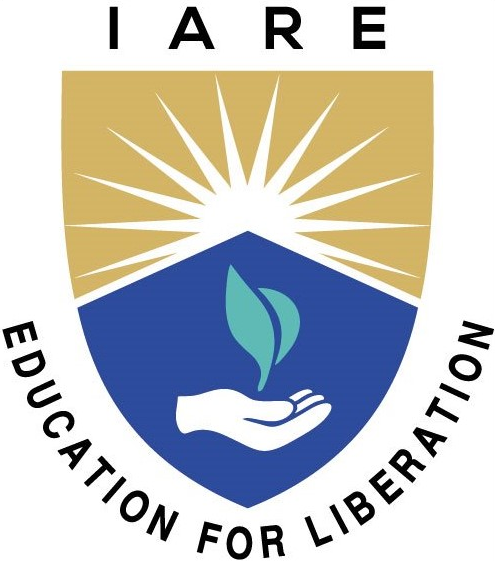 Key points with animations
Don’t write or place any image in this area
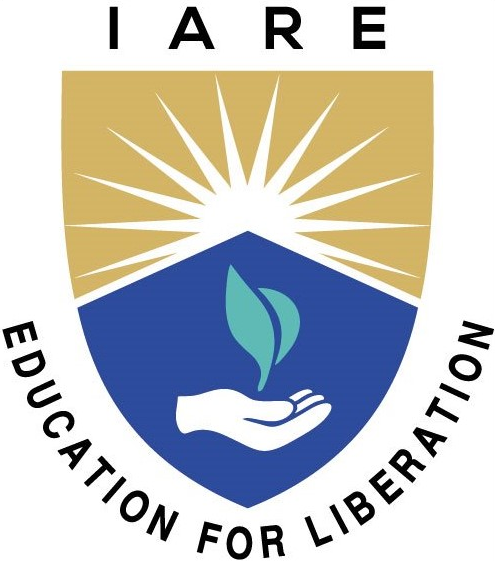 Topic Name
Key points with animations
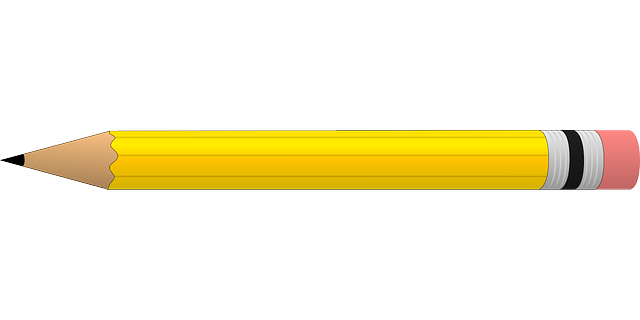 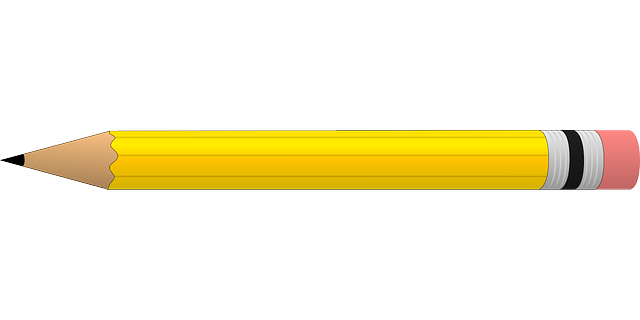 Don’t write or place any image in this area
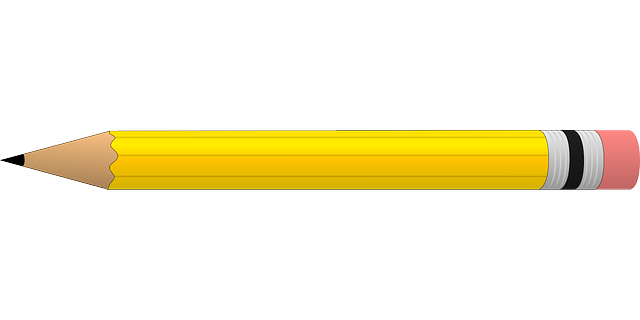 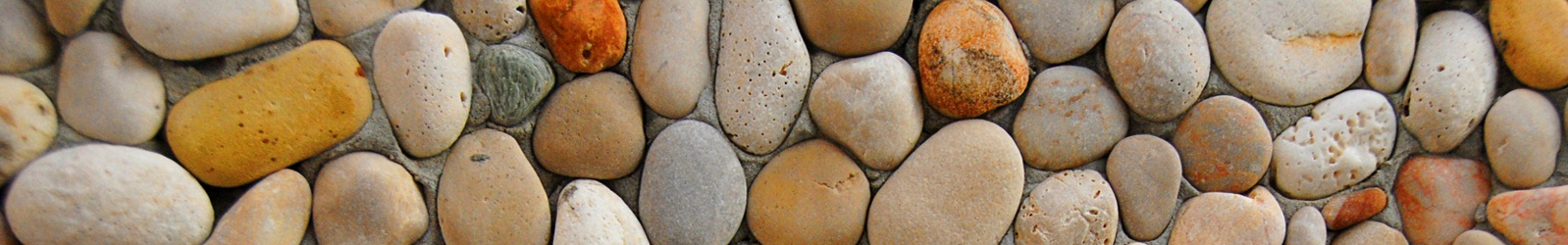 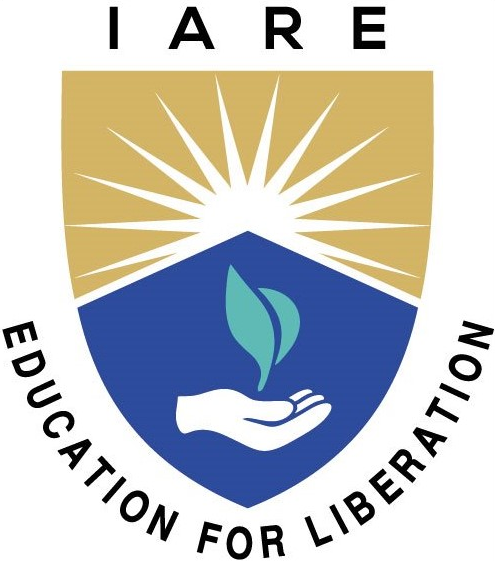 Topic Name
Key points with animations
Don’t write or place any image in this area
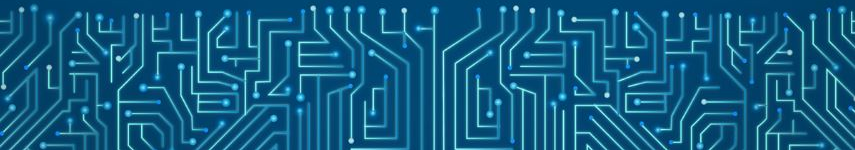 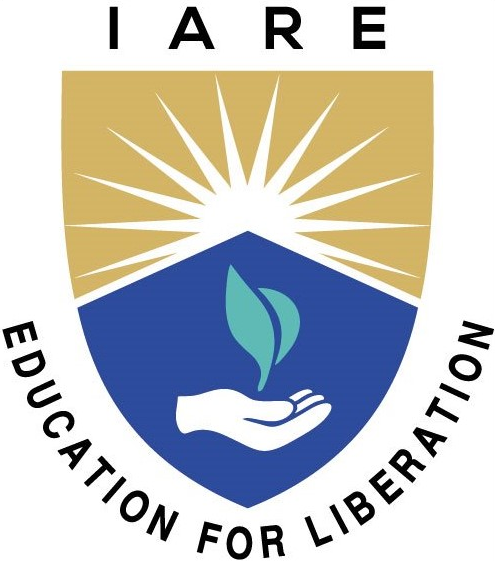 Topic Name
Key points with animations
Don’t write or place any image in this area
Topic Name
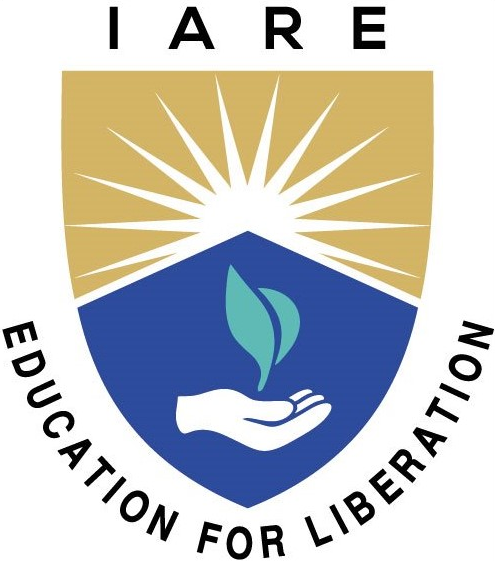 Key points with animations
Don’t write or place any image in this area
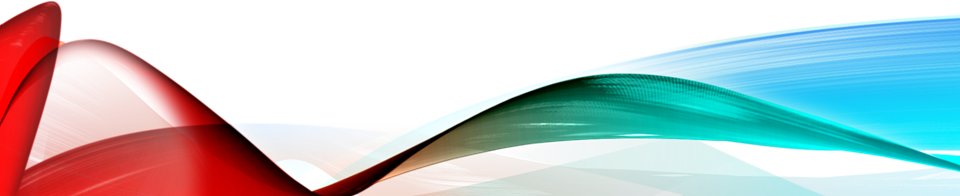 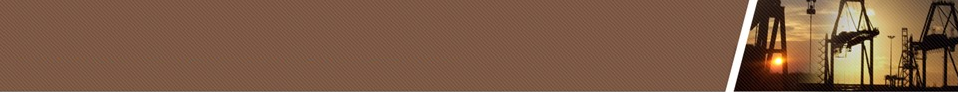 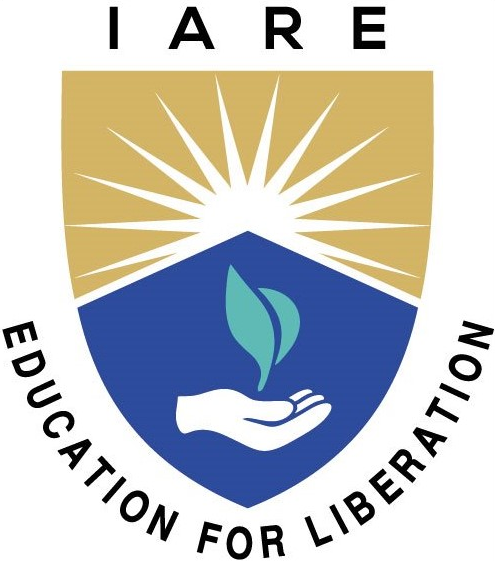 Topic Name
Key points with animations
Don’t write or place any image in this area